CƠ HỌC
Chương 1  Động học chất điểm
Chương 1  Động học chất điểm
Bài 1 Chuyển động cơ
I. CHUYỂN ĐỘNG CƠ
1. Chuyển động cơ
Là sự thay đổi vị trí của một vật so với các vật khác  theo thời gian.
2. Chất điểm
m
Điểm (toán học)
Chất điểm (vật lí)
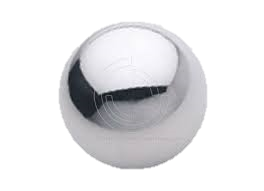 m=200g
m=200g
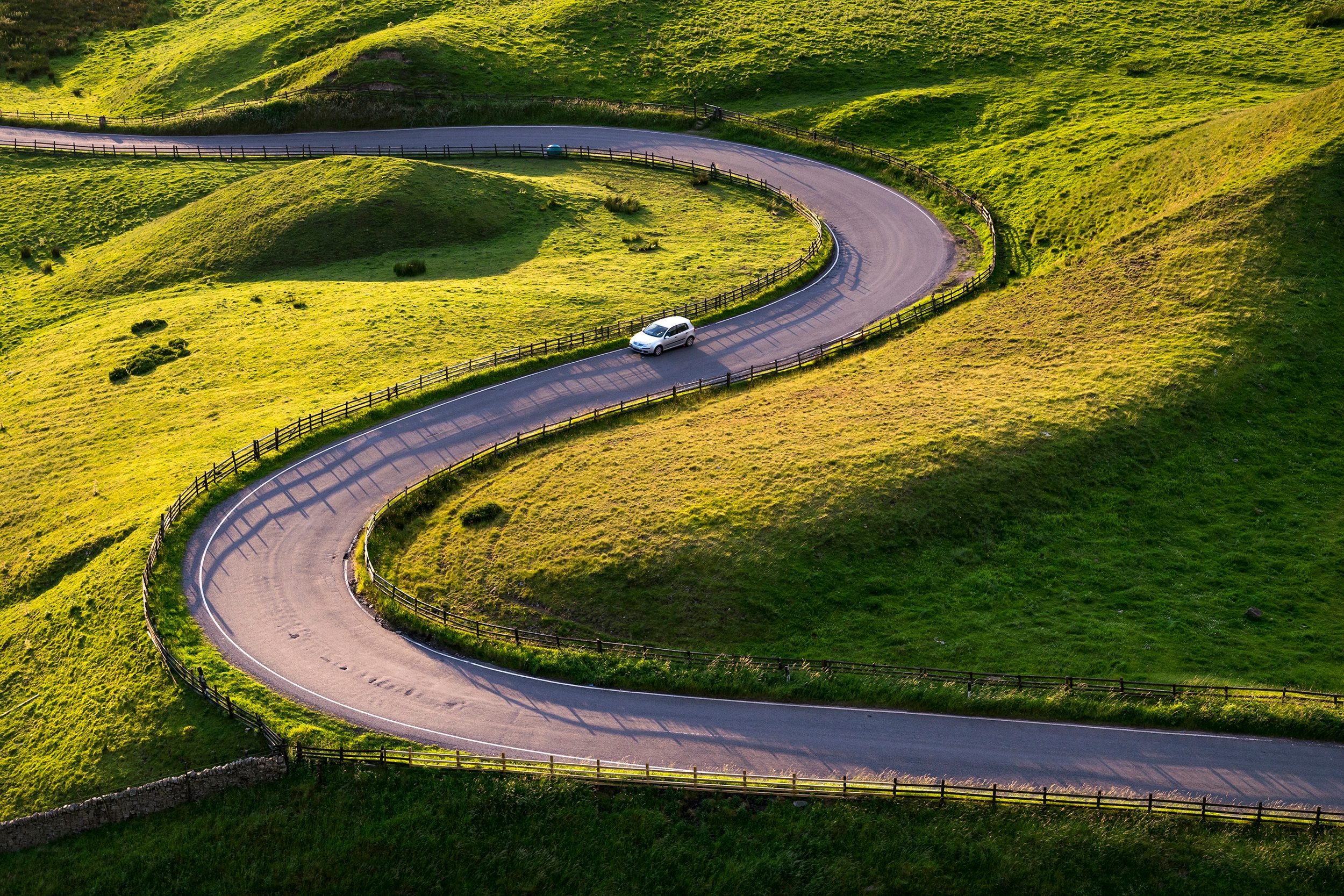 2. Chất điểm
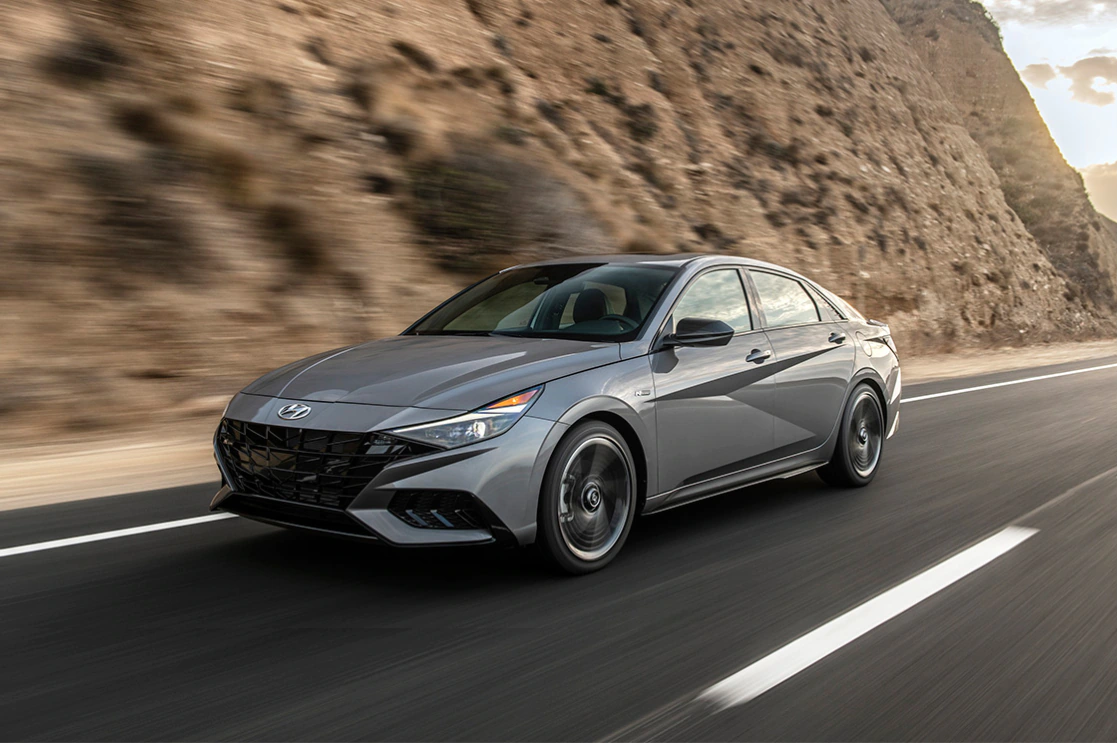 Trường hợp nào dưới đây có thể coi vật là chất điểm?
Trái đất trong chuyển động tự quay quanh mình nó.
Hai hòn bi lúc va chạm với nhau.
Người nhảy cầu lúc đang rơi xuống nước.
Giọt nước mưa lúc đang rơi
3. Quỹ đạo
Hà Nội
Là đường mà chất điểm vạch ra khi chuyển động.
Hải Phòng
II. XÁC ĐỊNH MỘT CHUYỂN ĐỘNG
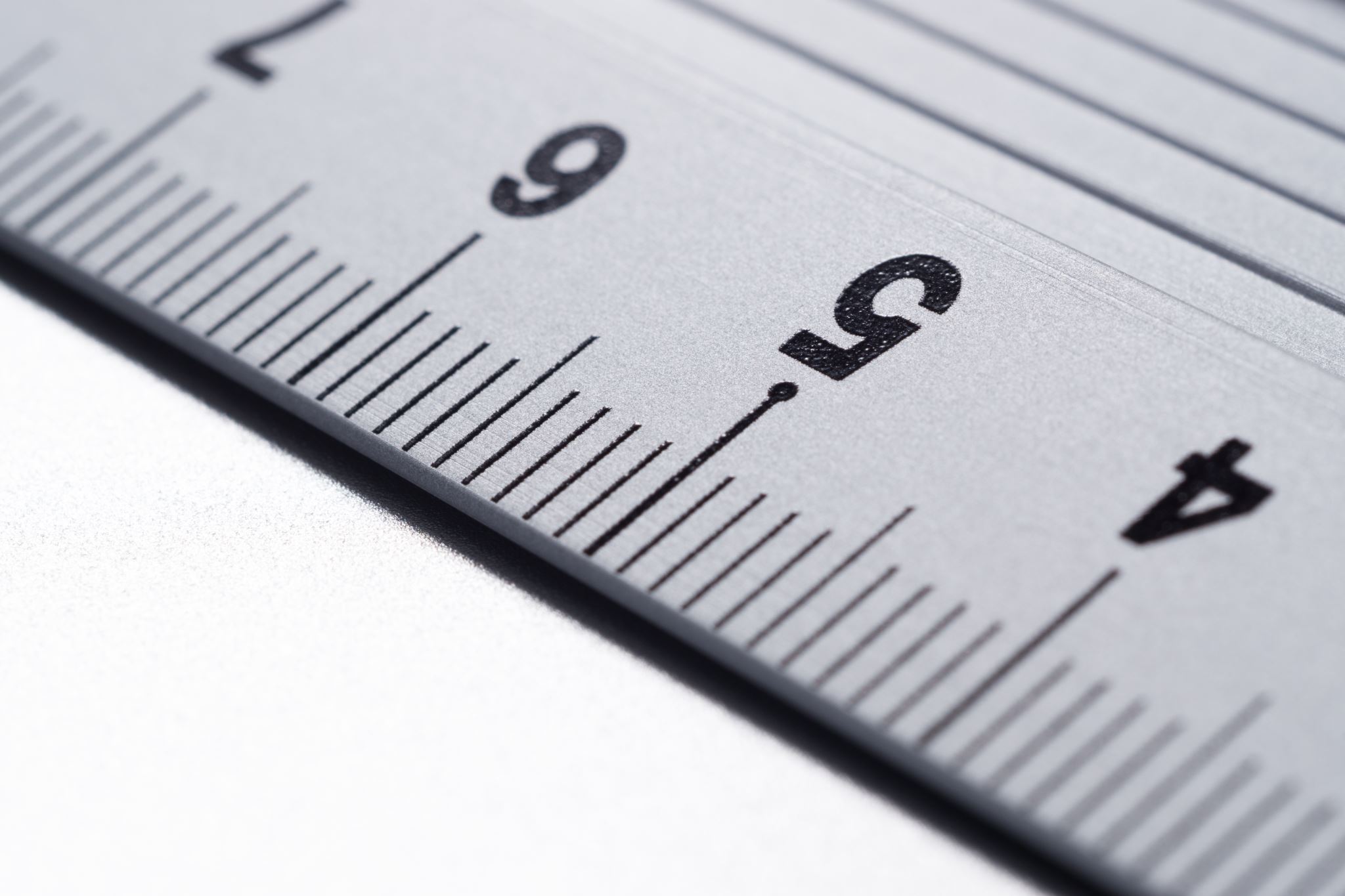 1. Xác định vị trí
Vật làm mốc và thước đo
Hệ tọa độ
y
x – hoành độ
y - tung độ
O
x
HỆ TỌA ĐỘ
a) Hệ tọa độ 1 trục
O
x
c) Hệ tọa độ 3 trục
b) Hệ tọa độ 2 trục
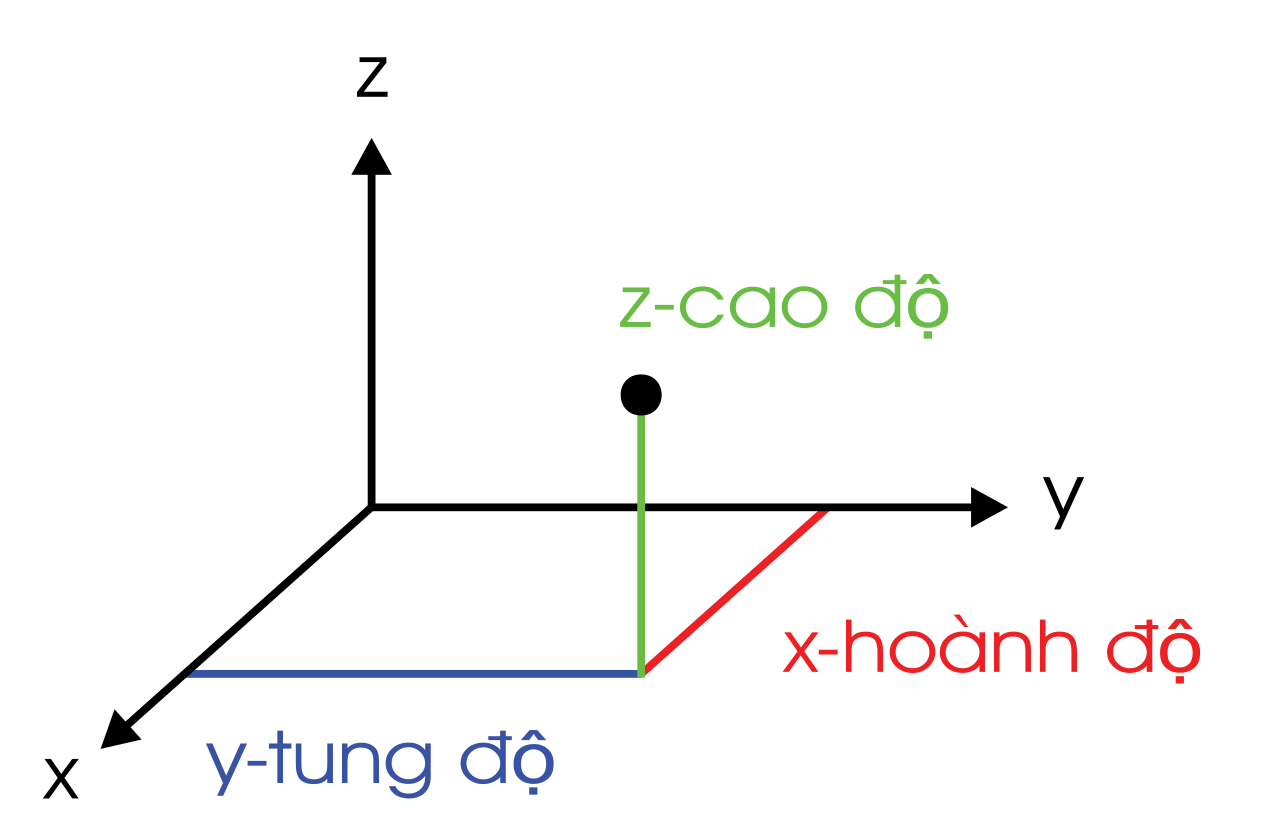 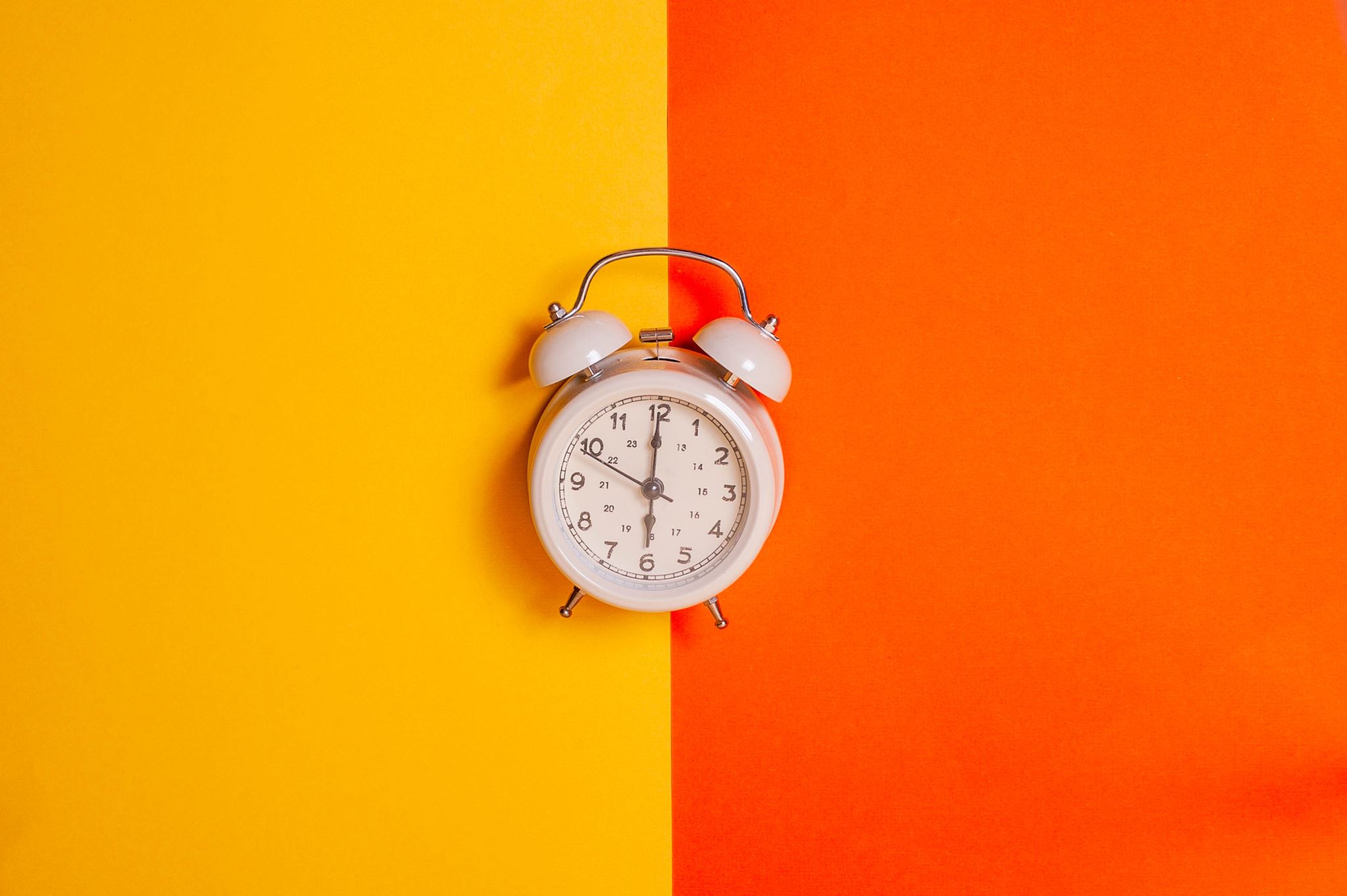 2. Xác định thời gian
Mốc thời gian và đồng hồ


Phân biệt: Thời điểm và khoảng thời gian
II. XÁC ĐỊNH MỘT CHUYỂN ĐỘNG
Xác định vị trí
HỆ 
QUY CHIẾU
Xác định thời gian
Xác định 
một chuyển động
Hệ quy chiếu
Chuyển động
Hệ quy chiếu
Chuyển động
Xác định 
một chuyển động